السّمنة و الزّيادة المفرطة في الوزن
عمل:  جنى المومني وتيا البيروتي
01
الخبر الصحفي
صحتي سلاحي
أقامت مستشفى الأردن بمحاضرة في عمان عن السمنة ولماذا هي مشكلة في الأردن. شاور الطبيب مع الجمهور الذين يعانون من السمنة عن تأثير السمنة في حياتهم وعلى نفسيتهم. وقد ناقش أحد الحاضرين سمير حداد، أن في مرحلة الطفولة قد واجه التنمر من قبل زملائه في المدرسة وهذا سبب إلى العديد من المشاكل النفسية. أجاب الطبيب أن هذه من أكثر الحالات التي تواجهه كدكتور وشرح الحلول المتوفرة في الأردن. دعا الطبيب أن الجميع يجب أن يفكر بصحته قبل الأكل الغير صحي ووجهه الجمهور إلى تزويد الرياضة وأكل الطعام بتعادل. الصحة أثمن شيء في الحياة!
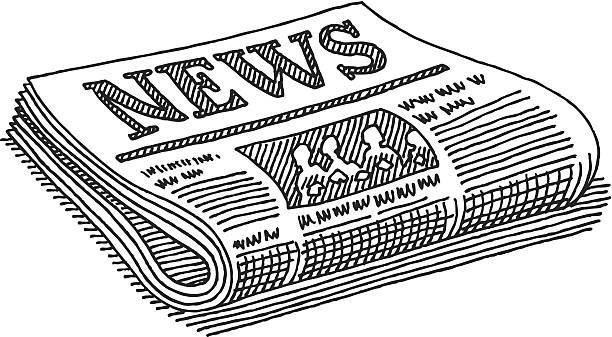 02
تعريف السمنة
السمنة هي زيادة هائلة من الدهون في جسم الإنسان. هذا قد يسبب إلى أمراض عديدة مثل السرطان والسكري.
03
أسباب السمنة
1
6
عدم ممارسة الرياضة
نظام غدائي غير صحي
2
5
الحمل
بعض الأدوية
اضطراب النوم
الوصول إلى سن الشيخوخة
3
4
04
لماذا السمنة مشكلة؟
ارتفاع ضغط الدم
ضيق في التنفس
أمراض القلب
السكري النوع الثاني
05
كيف تؤثر السمنة على نفسية الشخص وحياته الاجتماعية؟
عدم الإعجاب بشكل الجسد
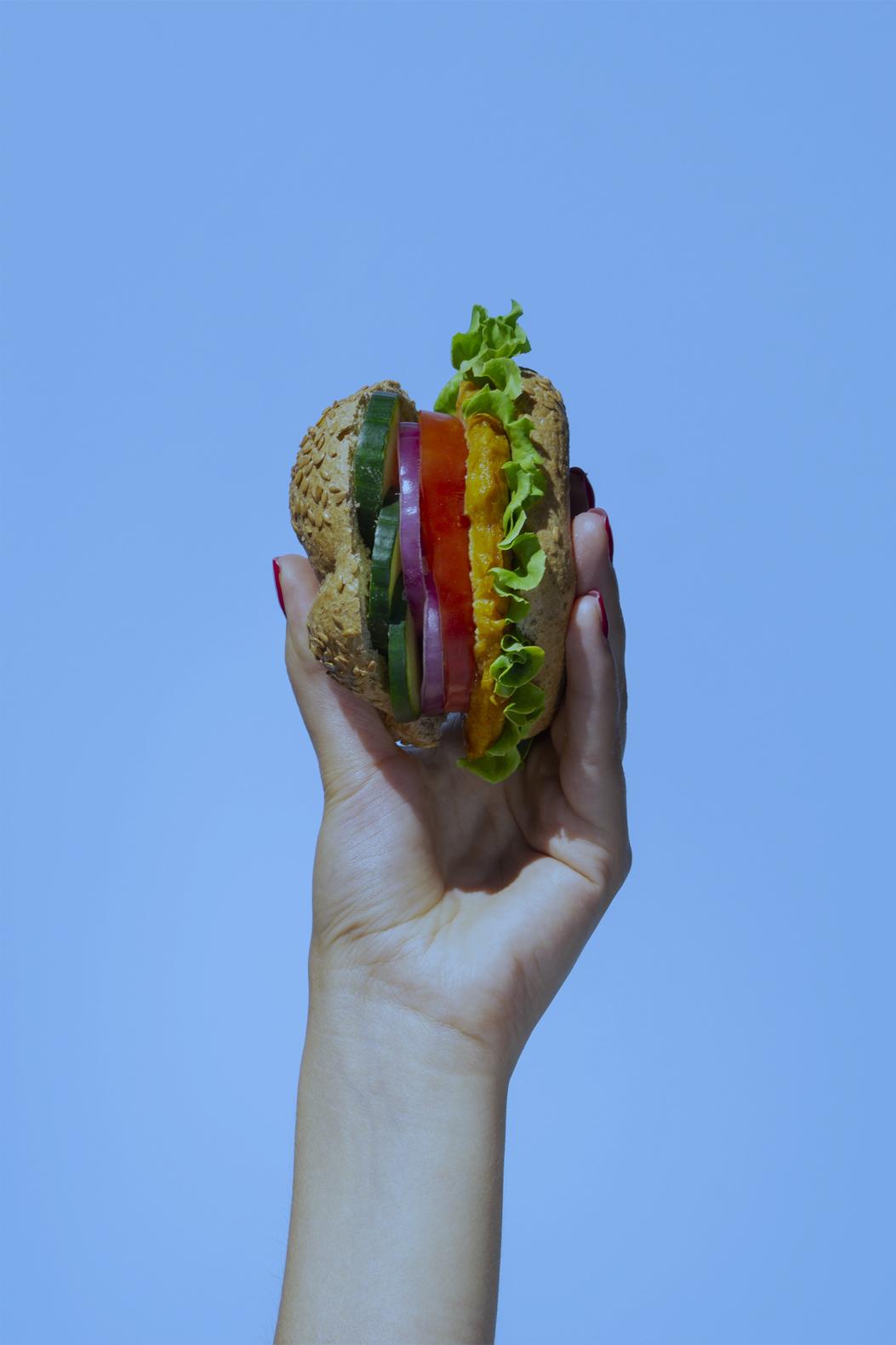 قلة احترام الذات
مشاجرات في الزواج
صعوبات في الحياة الاجتماعية
06
إن السمنة مشكلة اجتماعية في الأردن!
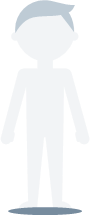 هل تعلم أن الأردن من أكثر الدول في العالم من حيث معدلات السمنة؟
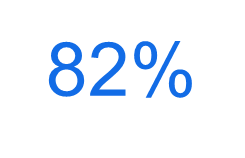 80%
07
ما هي أسباب السمنة تحديدًا؟
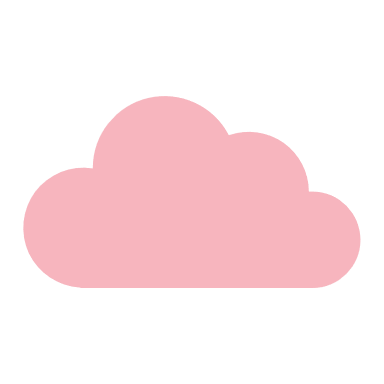 أخصائيو التغذية يعتقدون أن هناك 3 أسباب رئيسية لسمنة وزيادة الوزن في الأردن.
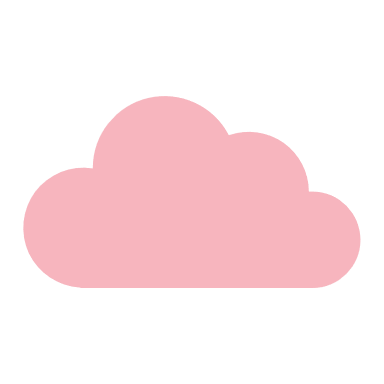 مشاكل في الغدد مثل الغدة الدرقية
الأكل بكميات كبيرة
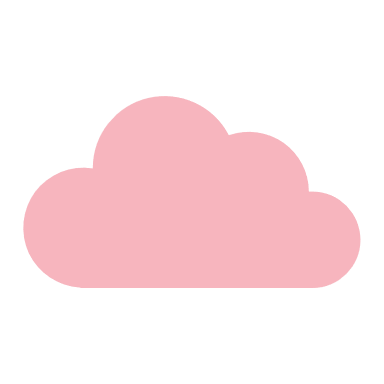 قلة الحركة وممارسة الرياضة
08
ما هو علاج السمنة في الأردن؟
تحسين النمط الغذائي
ممارسة الرياضة
إيجاد جذر المشكلة
العمليات الجراحية
09
رأينا
نحن علينا أن نقوم كشعب أردني وطلاب المدرسة الأرثودوكسية بتوعية الناس عن السمنة ونساعد كل شخص يعاني من مشكلة نفسية أو جسدية أو اجتماعية بسبب زيادة الوزن. كما يجب توعية هذا الجيل والأجيال القادمة عن التعامل الصحيح مع الذين يعانون من السمنة وتجنب التنمر والكلام المجرح.
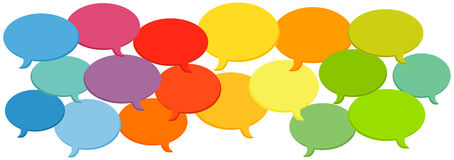 شكرًا